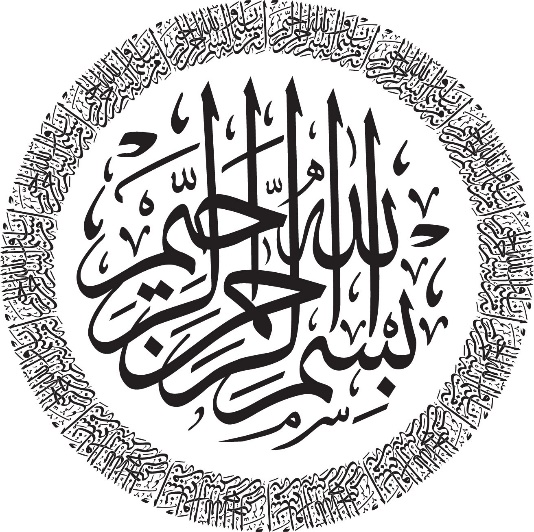 مهارت تصمیم گیری
تعریف
تصمیم گیری یعنی توانایی انتخاب و اقدام به موقع و مؤثّر در موقعیت های زندگی.
تصمیم گیری یعنی اِعمال اراده در لحظه لازم و تشخیص صحیح.
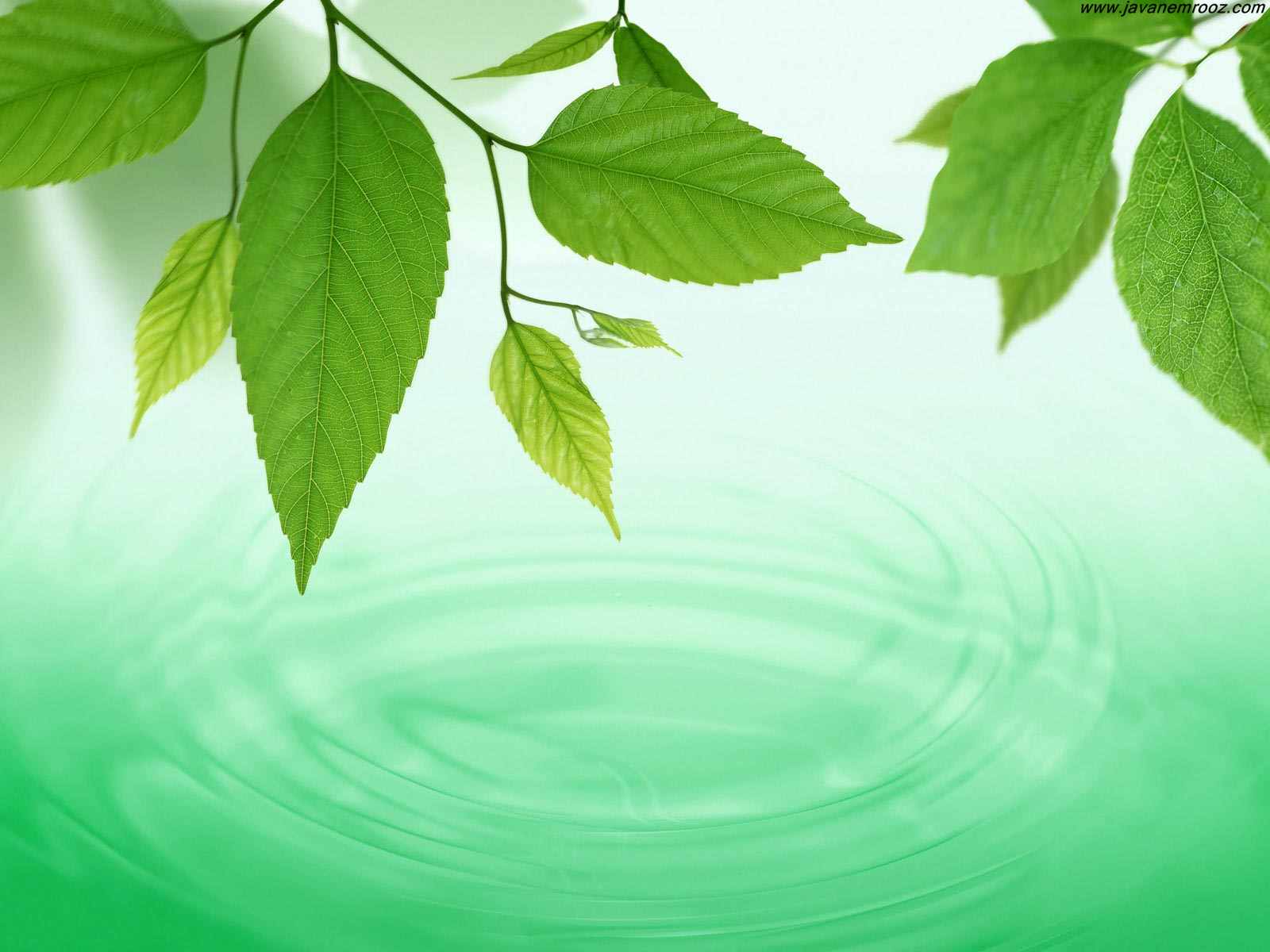 زندگی عبارت است از هزاران تصمیم کوچک و بزرگ، مانند:
ازدواج
رشته تحصیلی
انتخاب شغل
ترک دوست
هجرت
انتخاب دوست
سفیهانه
اقسام
 تصمیم گیری
جاهلانه
حکیمانه
شرایط تصمیم گیری
1. دور اندیشی و حزم
قَالَ رَسُولُ اللَّهِ صَلَّى اللَّهُ عَلَيْهِ وَ آلِهِ:
 « إِذَا أنت هَمَمْتَ بِأَمْرِ فَتَدَبَّرْ عَاقِبَتَه»‏
قرب الإسناد (ط - الحديثة)، متن، ص: 66
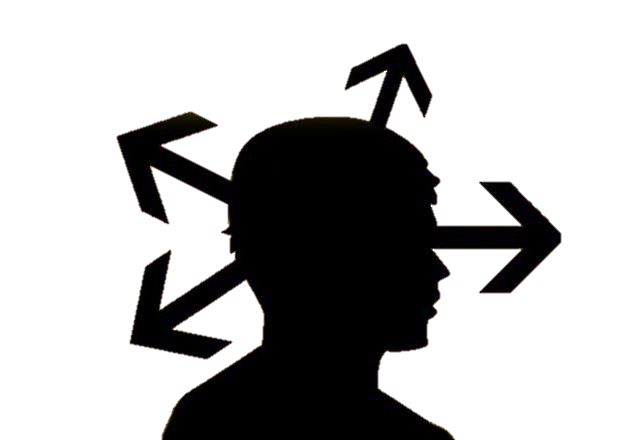 2. مشورت
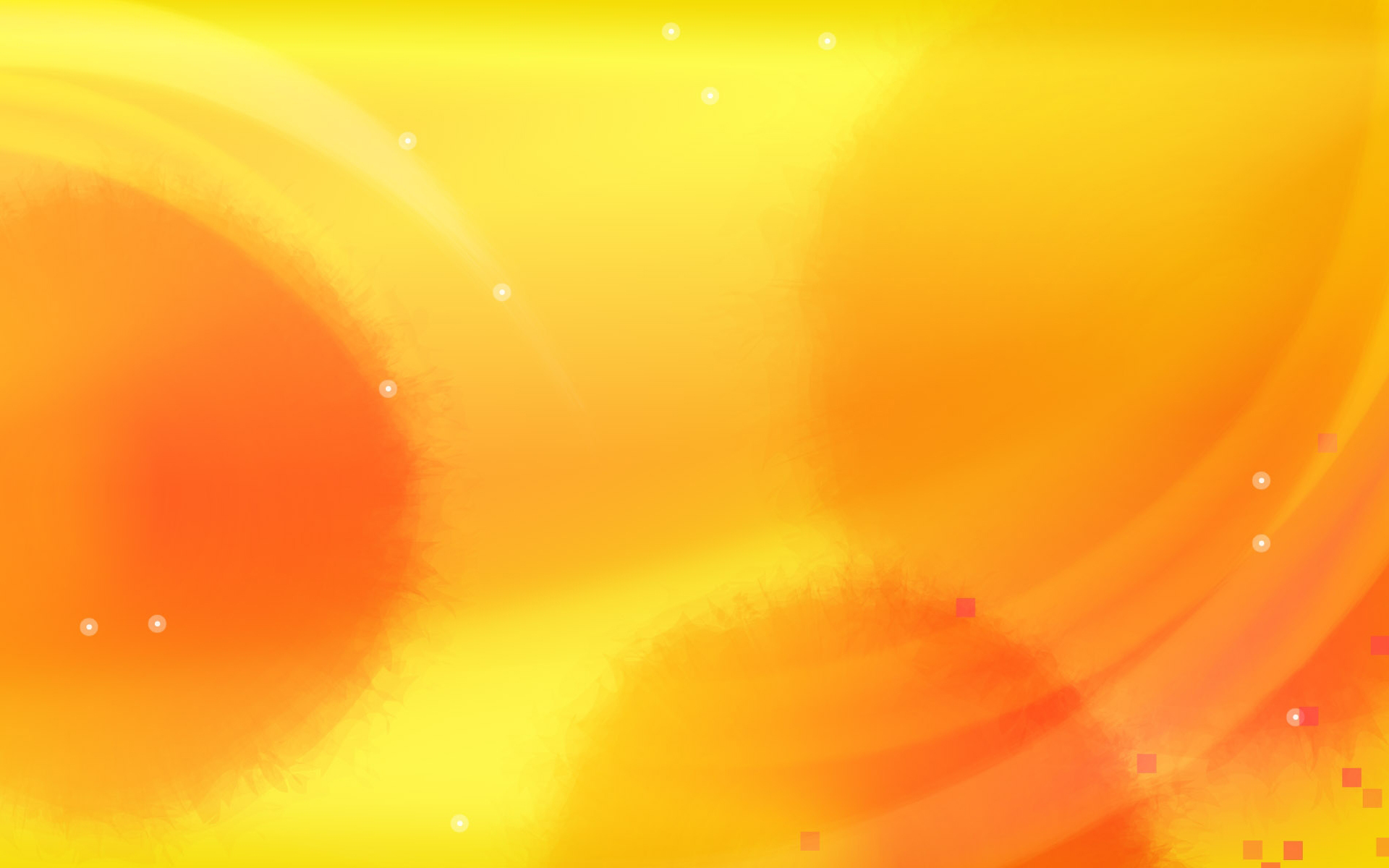 قال علی علیه السّلام:
إِذَا عَزَمْتَ‏ فَاسْتَشِرعيون الحكم و المواعظ (لليثي)، ص: 134
3. قانونمندی
قال علی علیه السّلام:
لا تَعْزِمْ‏ عَلَى‏ مَا لَا تَسْتَبِينُ الرُّشْدَ فِيهِ.عيون الحكم و المواعظ (لليثي)، ص: 517
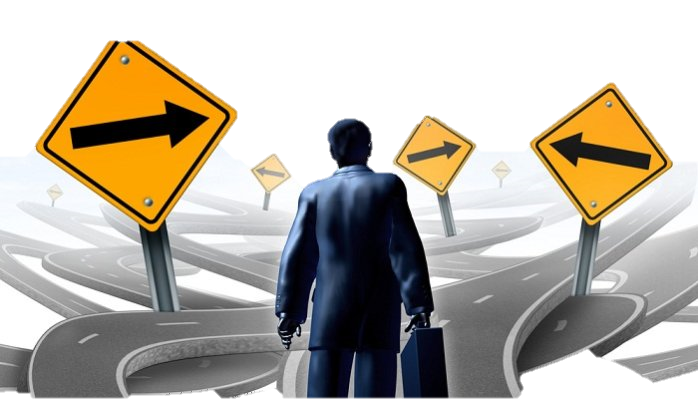 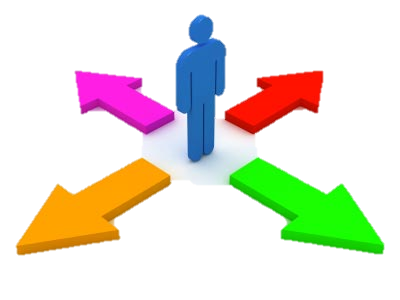 4. علم و آگاهی
5. عقل
6. شجاعت
7. توجه به منابع مالی
8. استفاده از تجربه
1. تحلیل مزایا و معایب و موازنه
2. جمع آوری اطلاعات لازم
مراحل تصمیم گیری
3. پیش بینی نتایج و تدبّر
4. توکّل و اقدام
5. ارزیابی و تحلیل پس از اقدام
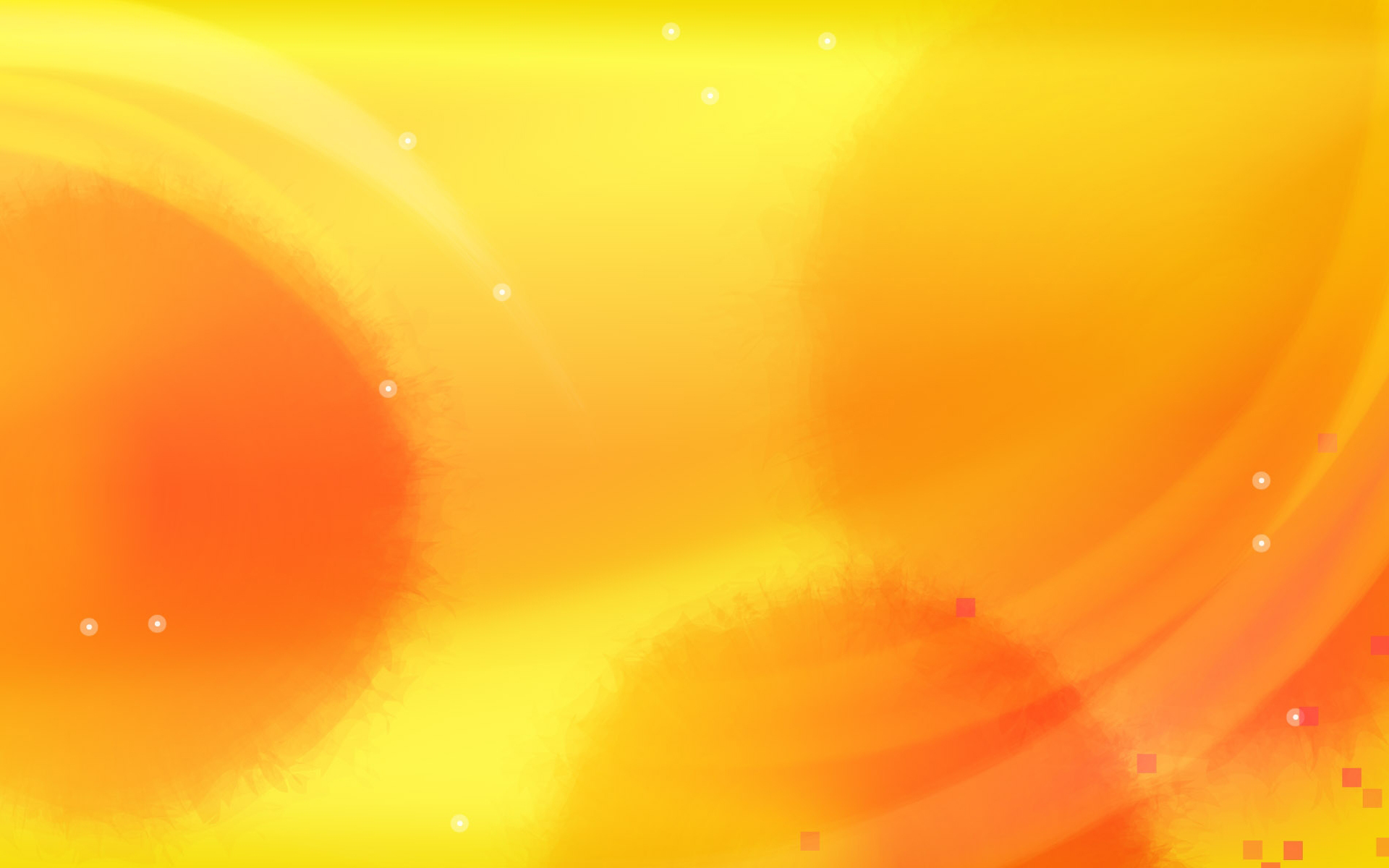 دقت در کوچک های بزرگ
شریک بن عبدالله نخعی و خوردن لقمه ای حرام از سفره مهدی بن منصور عباسی
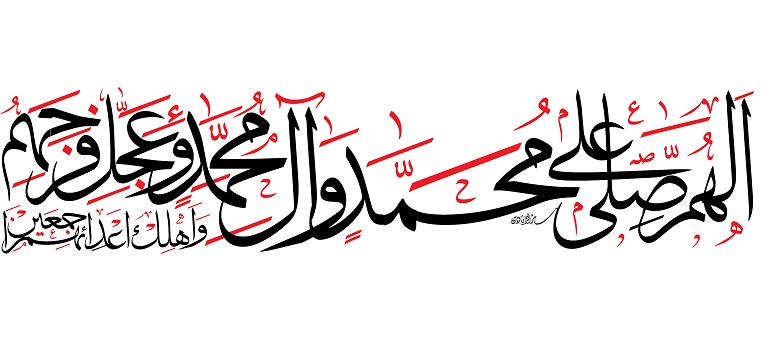